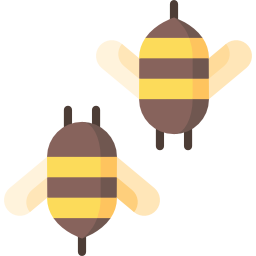 한
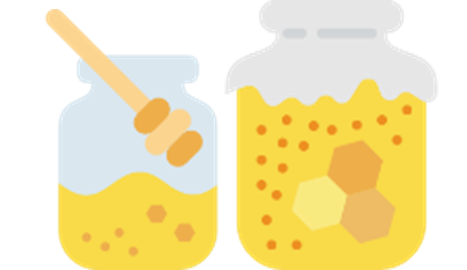 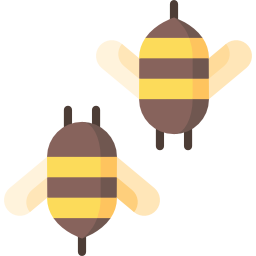 여름밤의
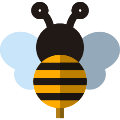 꿀
무더운 밤~♬
잠은 오지 않고~
이런 저런 생각에..
POWER POINT PRESENTATION
Enjoy your stylish business and campus life with BIZCAM
한 여름 밤의 꿀~ ♬
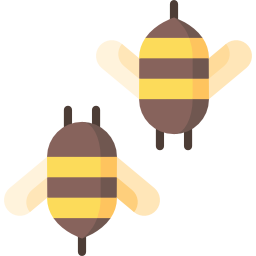